Caracol
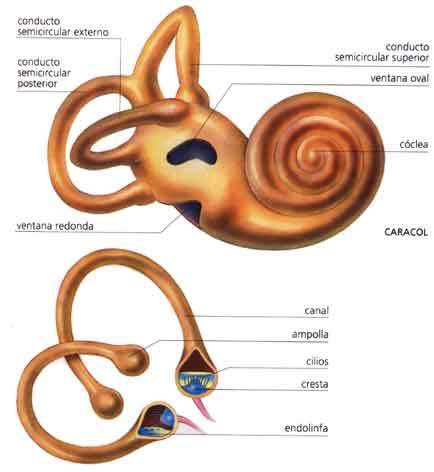